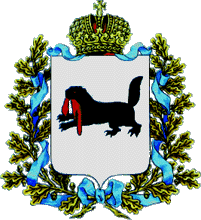 Министерство 
по регулированию 
контрактной системы 
в сфере закупок Иркутской области
Основные изменения законодательства в сфере закупок товаров, работ, услуг для обеспечения государственных и муниципальных нужд
1. Федеральный закон от 27.12.2018 года № 502-ФЗ, иные нормативные правовые акты
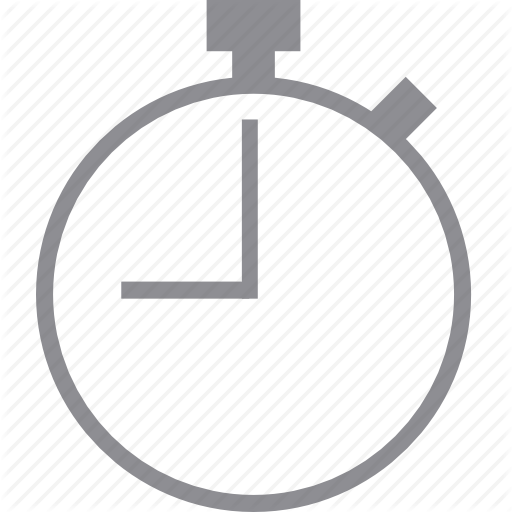 С 1 июля 2019
2. Федеральные законы от 1 мая 2019 года № 69, 70, 71
С 12 мая 2019,с 1 июля 2019
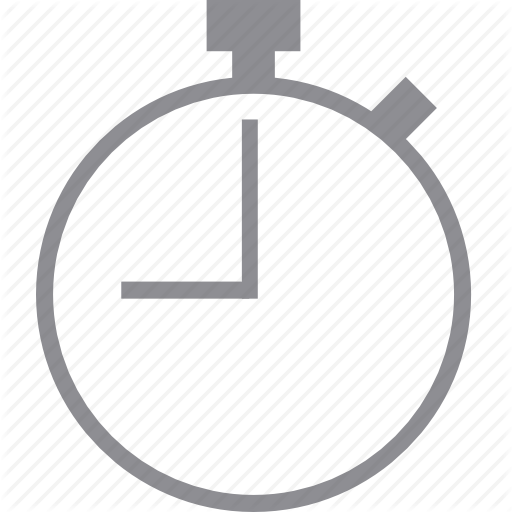 3. Федеральный закон от 1 апреля 2019 года № 50-ФЗ
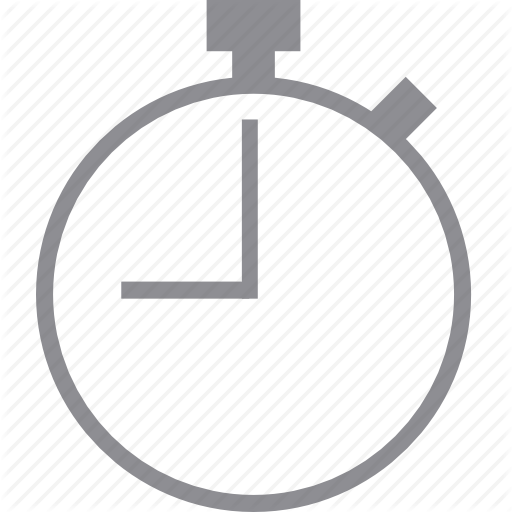 С 1 июля 2019
Федеральный закон от 31.12.2017 года № 502-ФЗ
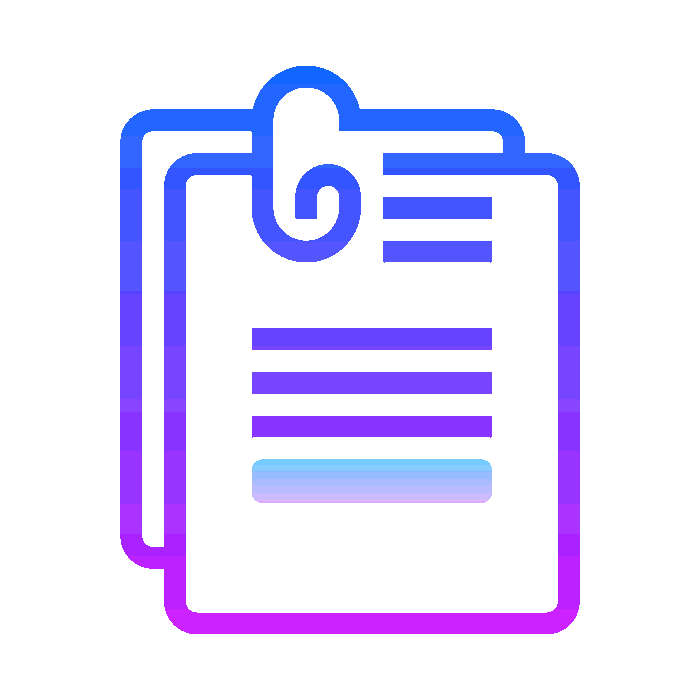 Обеспечение заявок на участие в конкурсах и аукционах в электронной форме путем предоставления банковской гарантии (ст.44 Закона № 44-ФЗ)
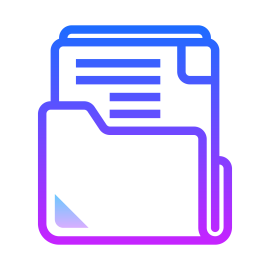 Обеспечение исполнения контракта (изменение, уменьшение размера) (ст.96 Закона № 44-ФЗ)
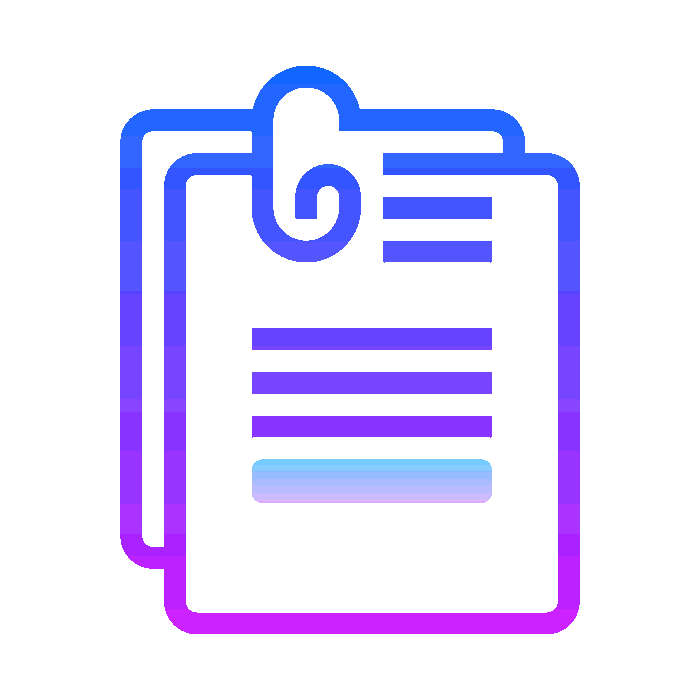 Новое обеспечение исполнения контракта при отзыве лицензии у банка, предоставившего банковскую гарантию (ст.34 Закона № 44-ФЗ)
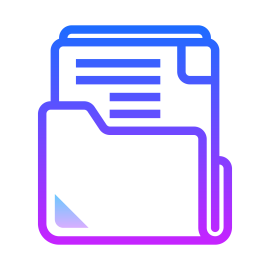 Новый состав проектной документации в отношении ОКС (изменения в ГрК РФ)
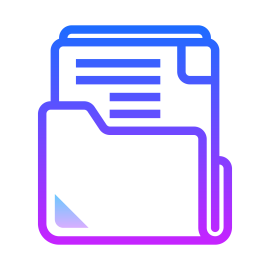 Изменены Правила оценки заявок (постановление Правительства РФ от 28.11.2013 года № 1085)
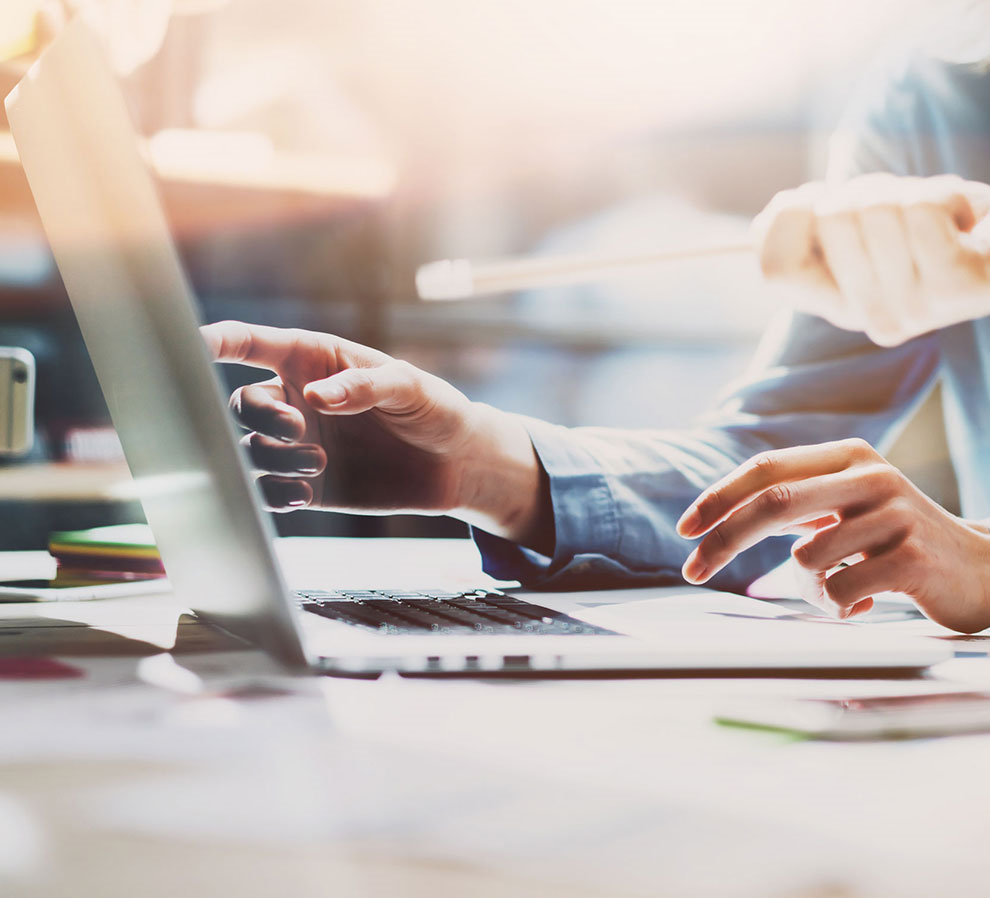 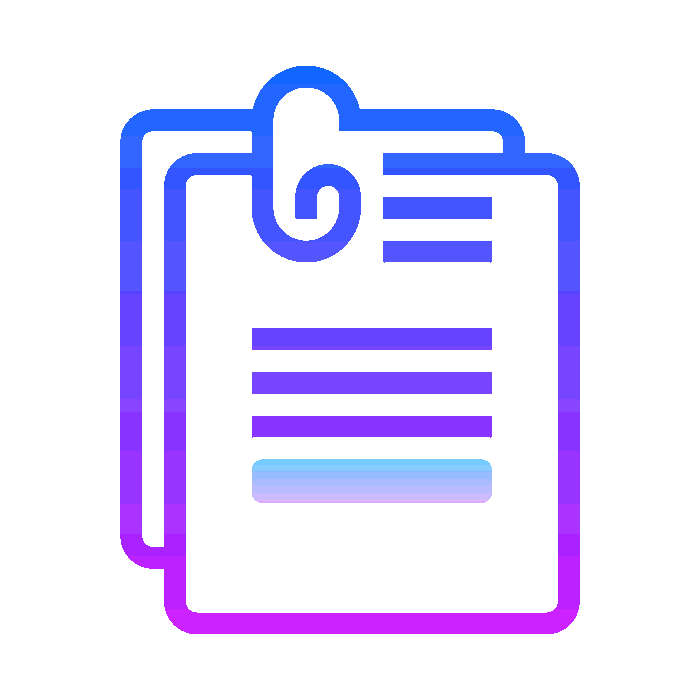 Изменения в постановление Правительства РФ от 4 февраля 2014 года № 99 (установление дополнительных требований к участникам закупок тех же строительных работ)
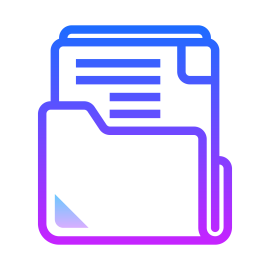 Внесены изменения в приказ Минфина России № 126н от 4 июня 2018 года
Федеральный закон № 69-ФЗ
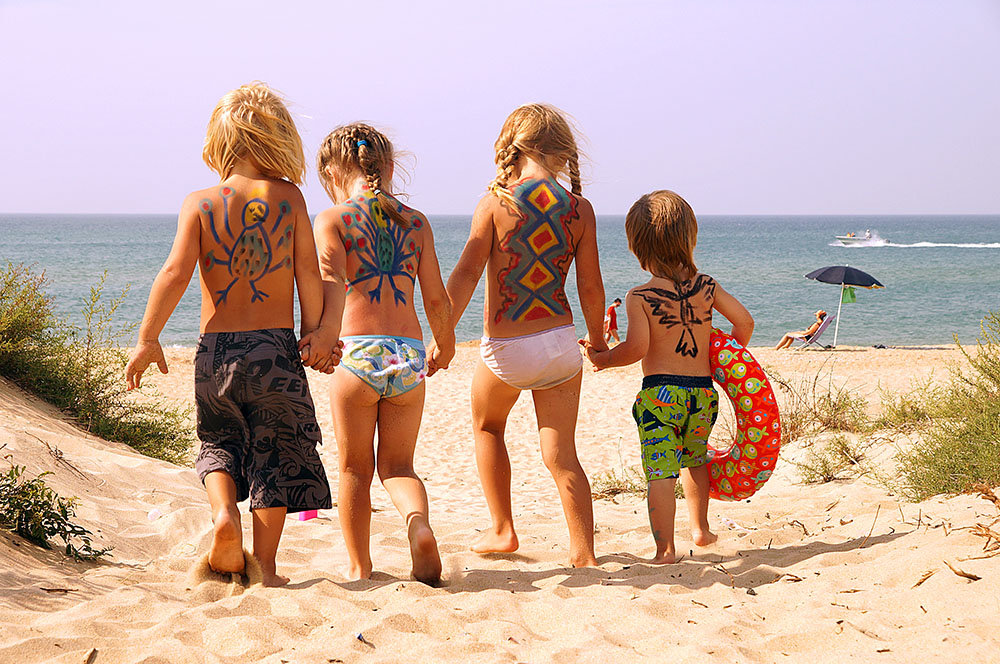 Закупка услуг по организации отдыха и оздоровления детей –  конкурс с ограниченным участием (ст. 56, 56.1 Закона № 44-ФЗ) + установление дополнительных требований к участникам
Исключения:
Закупка у единственного поставщика; 
Закупка путем проведения запроса котировок 
(без установления дополнительных требований)
Федеральный закон № 71-ФЗ
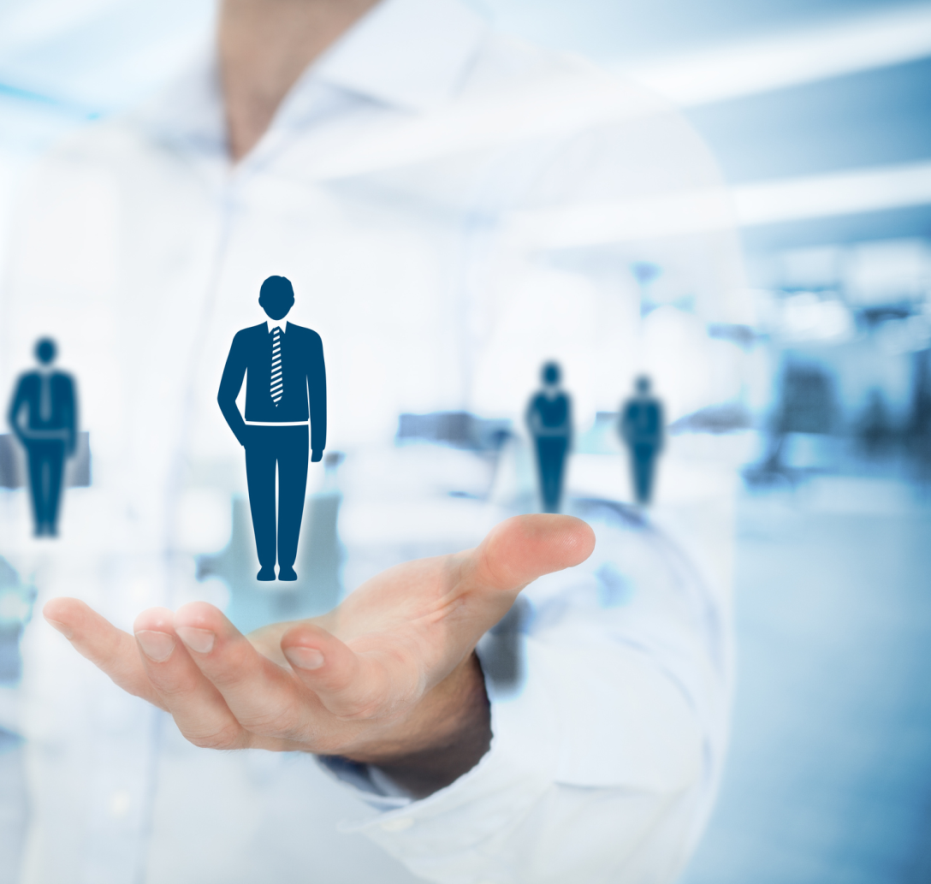 Исключена обязанность заказчика указывать в контракте в случае ненадлежащего исполнения контракта размер штрафа в виде фиксированной суммы
Срок оплаты контракта может быть иным, чем установлен в части 13.1 статьи 34 и составляющий 30 и 15 рабочих дней соответственно, только в случаях установленных законодательством РФ
Утратили силу положения частей 9-12 статьи 94 (Письмо Минфина России от 15.05.2019 № 24-06-08/34937 «О подготовке и размещении в ЕИС отчета об исполнении контракта и (или) о результатах отдельного этапа его исполнения»)
Изменения в порядок обжалования закупок (ст. 104, 105, 106 Закона № 44-ФЗ):
Изменения в порядок обжалования закупок (ст. 104, 105, 106 Закона № 44-ФЗ):
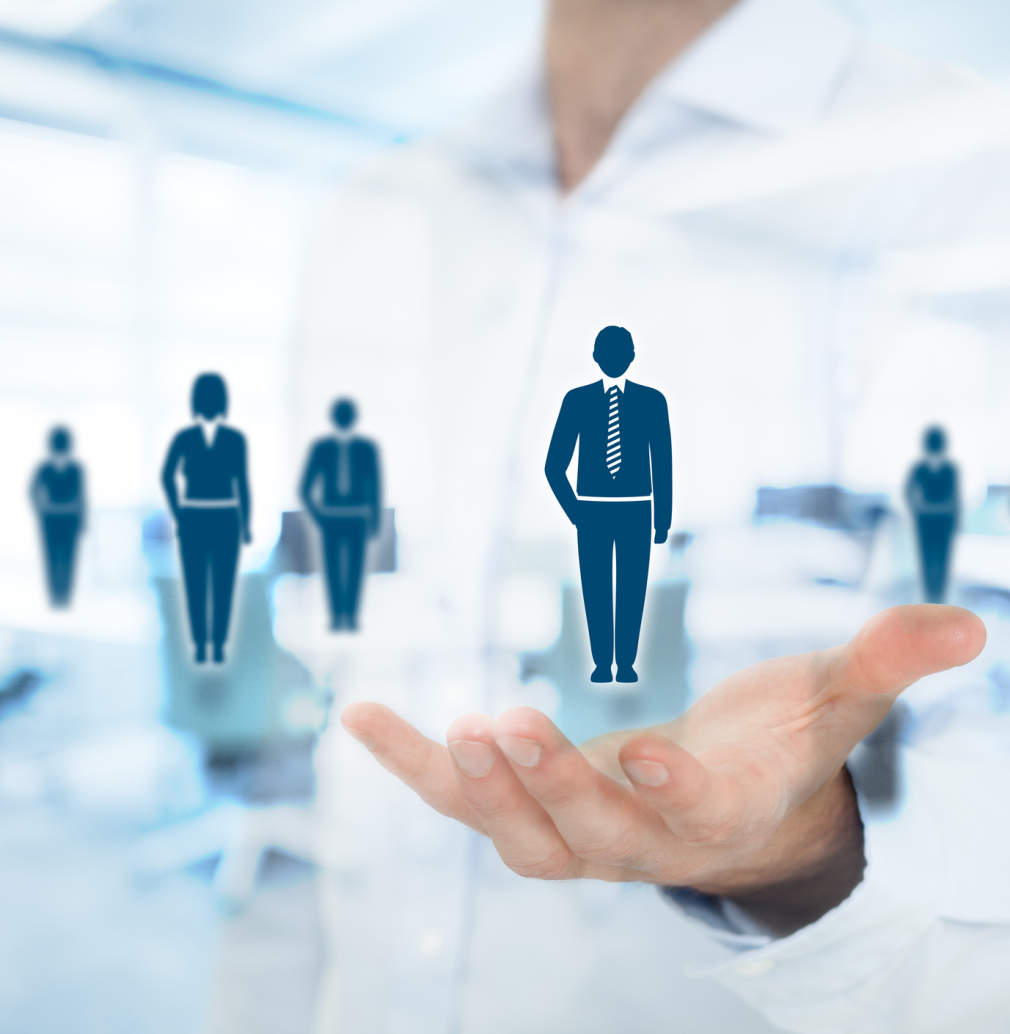 Срок подачи жалобы участником закупки на действия заказчика сокращен с 10 до 5 дней
Обжалование действий заказчика, оператора электронной площадки, связанных с заключением контракта, осуществляется только участником, с которым заключается такой контракт
В связи с рассмотрением жалобы участника исключена обязанность заказчика направлять в ФАС документы, которые размещены на официальном сайте ЕИСе
Реформа закупок «без объема»
Начальная сумма цен единиц товаров, работ, услуг
Начальная цена единиц товаров, работы, услуги
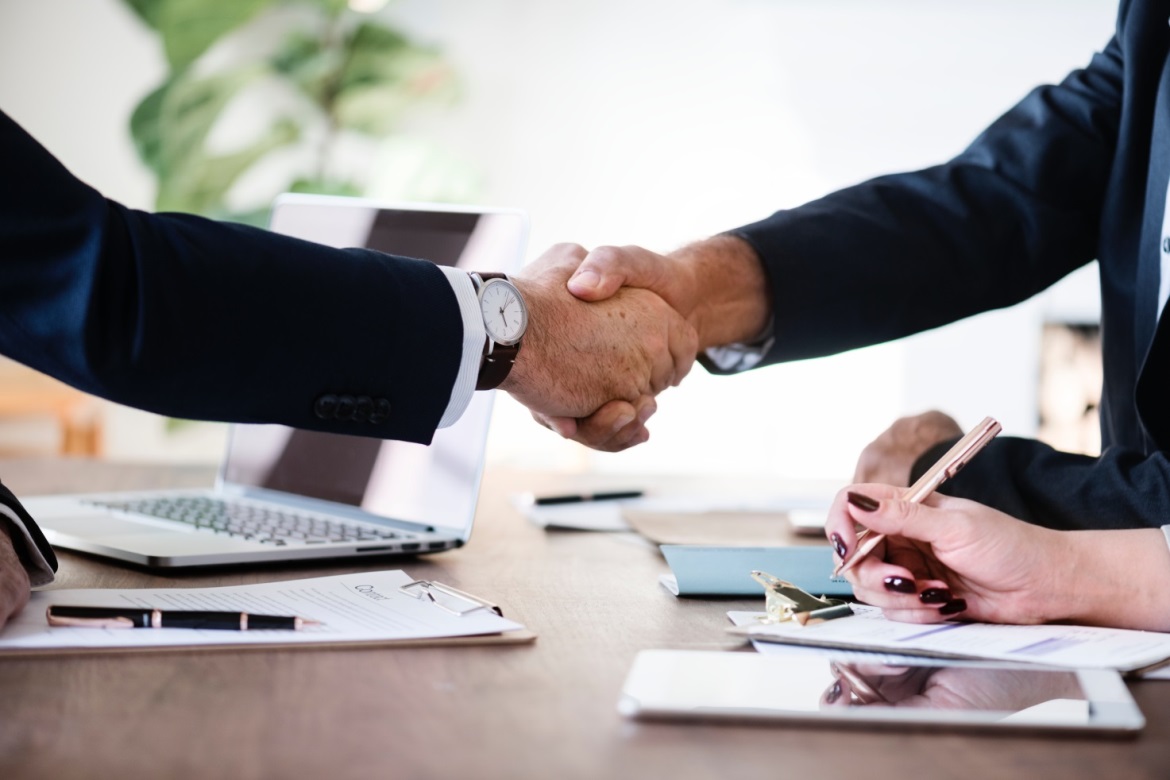 Закупки при осуществлении которых невозможно заранее определить количество товаров, работ, услуг
Определение и обоснование цены с использованием методов, установленных в настоящее время для определения НМЦК и требований к нормированию закупок
Закупка лекарственных средств возможно только после 1 октября 2019 года
Изменения в контракте (ст.34 Закона № 44-ФЗ)
обеспечение гарантийных обязательств (размер такого обеспечения не может превышать 10 % НМЦК)
Предоставление поставщиком гарантийных обязательств
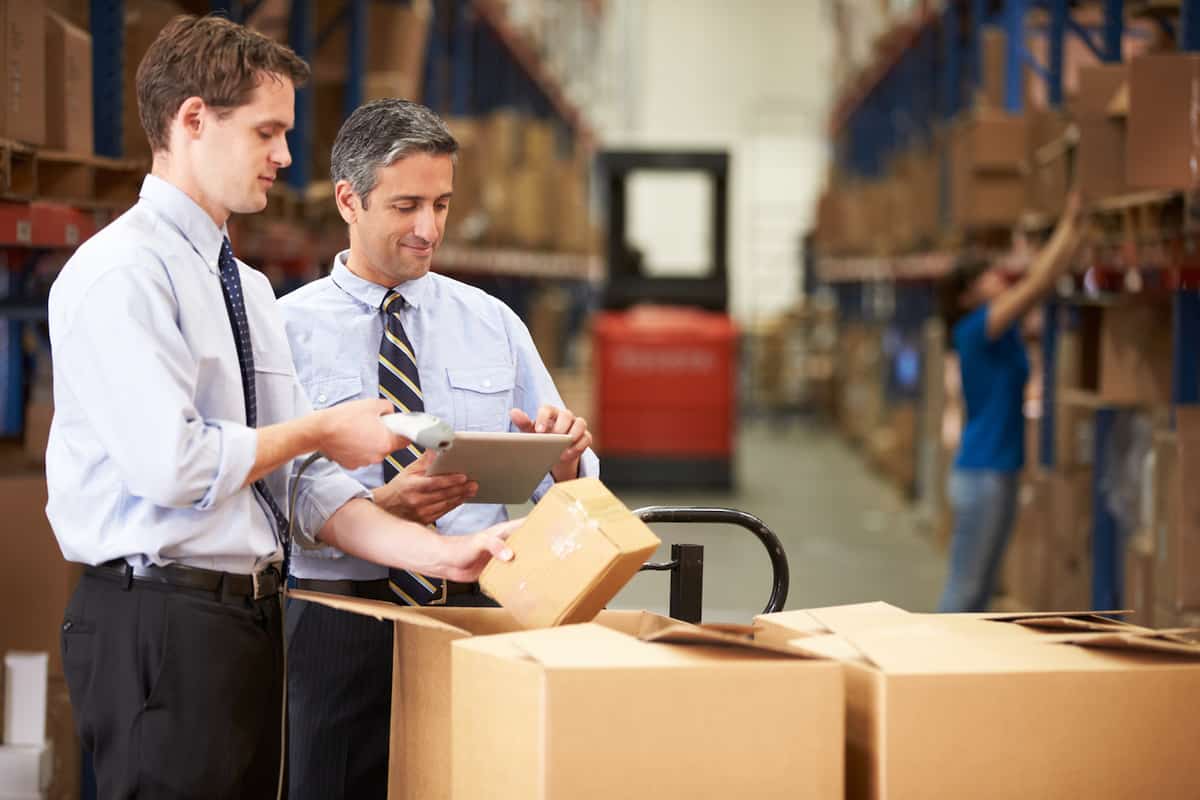 оформление документов о приемке исполненных по такому контракту обязательств - только после предоставления поставщиком гарантийного обеспечения
Условие о том, что в случае применения к участнику закупки, с которым заключается контракт, антидемпинговых мер - выплата аванса при исполнении контракта не допускается
Изменение контракта со соглашению сторон:
1. Изменение объема и (или) видов работ (строительство, реконструкция, капитальный ремонт, снос ОКС, работы по сохранению объектов культурного наследия) – не более чем на 10 %;
2. если при исполнении заключенного на срок не менее 1 года контракта, предметом которого является выполнение строительство, цена которого составляет или превышает предельный размер (предельные размеры) цены, установленный Правительством, возникли независящие от сторон контракта обстоятельства, влекущие невозможность его исполнения, в том числе необходимость внесения изменений в проектную документацию
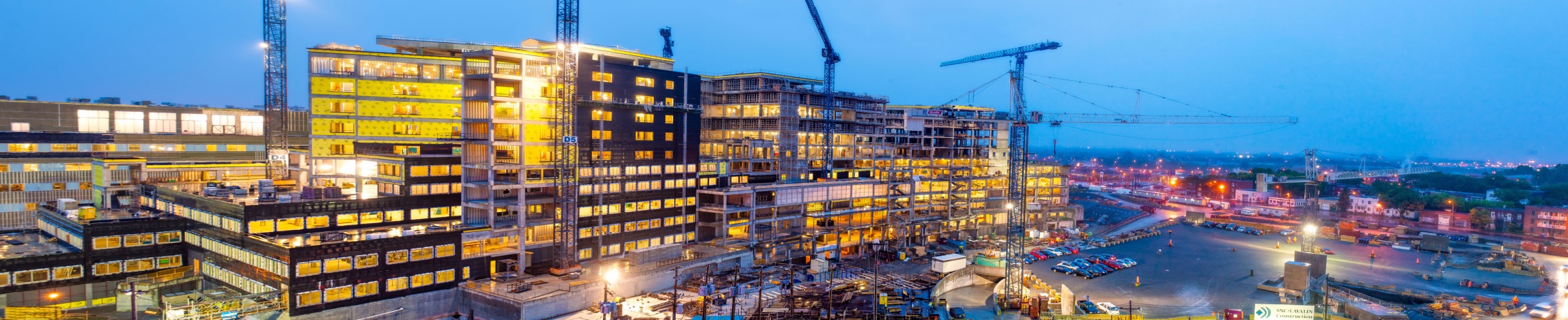 При этом в указанный срок не включается срок получения в соответствии с законодательством о градостроительной деятельности положительного заключения экспертизы проектной документации в случае необходимости внесения в нее изменений;
Изменение контракта со соглашению сторон:
3. Если контракт на выполнение строительных работ или работ по сохранению объектов культурного наследия не исполнен по независящим от сторон обстоятельствам, влекущим невозможность исполнения, либо по вине подрядчика в установленный контрактом срок
заказчик вправе однократно продлить срок исполнения контракта на срок, не превышающий указанный при заключении контракта срок его исполнения
при условии предоставления нового обеспечения исполнения контракта (если были внесены денежные средства определяется новый срок их возврата). Если неисполнение произошло по вине подрядчика   продление будет возможно при условии отсутствия у подрядчика неисполненных требований по уплате неустоек
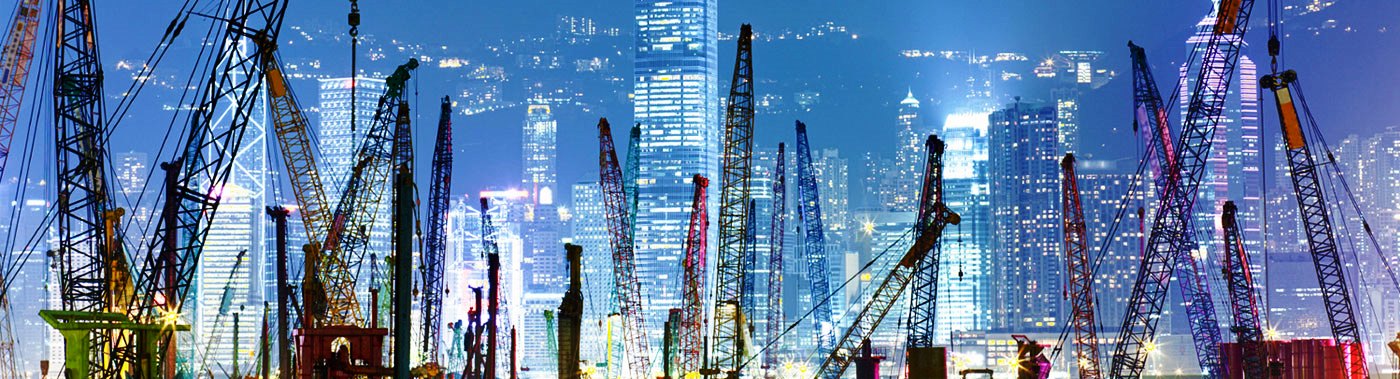 4. в случаях осуществления закупок услуг естественных монополий, коммунальных услуг, услуг газоснабжения, подключения к сетям, по управлению многоквартирными домами, содержанию и ремонту помещений, переданных заказчикам в оперативное управление и безвозмездное пользование, и других
Изменение сроков проведения аукциона
Аукцион (закупка работ по строительству, реконструкции, сносу ОКС и иные виды работ)
1-ая часть заявки: исключительно согласие участника закупки (с использованием программно-аппаратных средств)
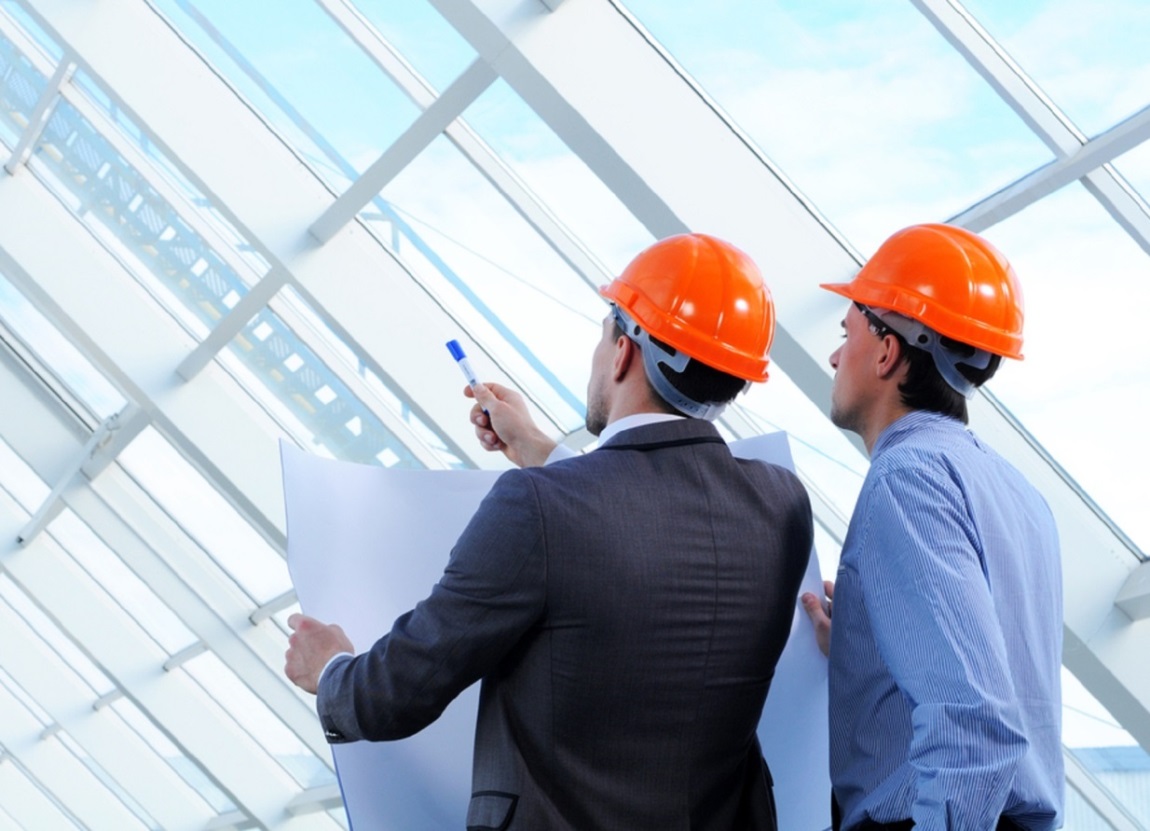 Исключения: 
Подготовка проектной документации не требуется;	 предметом закупки является заключение контракта жизненного цикла или т. н. строительство «под ключ», при этом предусматривается в т. ч.  проектирование объекта капитального строительства
Документация о закупке – содержит проектную документацию (пункт 8 части 1 статьи 33 Федерального закона № 44-ФЗ)
Закупки у единственного поставщика (подрядчика, исполнителя)
Стоимость контракта увеличена со 100 до 300 тыс. руб. (п.4ч.1 ст.93 Закона № 44-ФЗ)
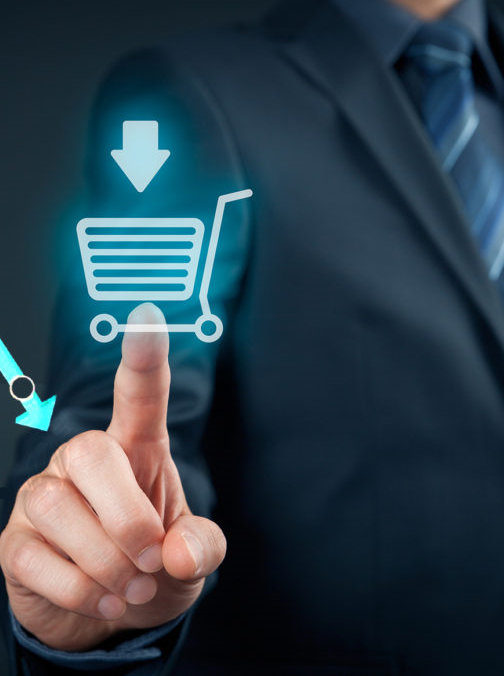 С 31 июля 2019 года исключена норма об обязанности извещения о закупке
Изменена редакция части 4 статьи 93 Закона № 44-ФЗ  (контракт – обоснование цены контракта)
Порядок осуществления контроля в сфере закупок будет предусматривать
(ч. 2 ст. 99 Закона № 44-ФЗ):

порядок организации, предмет, форму, сроки, периодичность проведения проверок, порядок оформления результатов таких проверок. 

критерии отнесения субъекта контроля к определенной категории риска;

порядок, сроки направления и исполнения предписаний контрольных органов в сфере закупок;

перечень должностных лиц, уполномоченных на проведение проверок, их права, обязанности и ответственность;

порядок действий контрольных органов в сфере закупок, их должностных лиц при неисполнении субъектами контроля предписаний таких органов контроля, а также при получении информации о совершении субъектами контроля действий (бездействия), содержащих признаки адм. правонарушения или уголовного преступления;

порядок использования ЕИС, а также ведения документооборота в ЕИС при осуществлении контроля
Основаниями для проведения внеплановой проверки могут быть:
сообщения юридического и физического лица либо общественного объединения или объединения юридических лиц, которые осуществляют контроль, о нарушении контрактной системы; 
признаки нарушения контрактной системы, которые обнаружил контрольный орган; 
сообщения в СМИ.
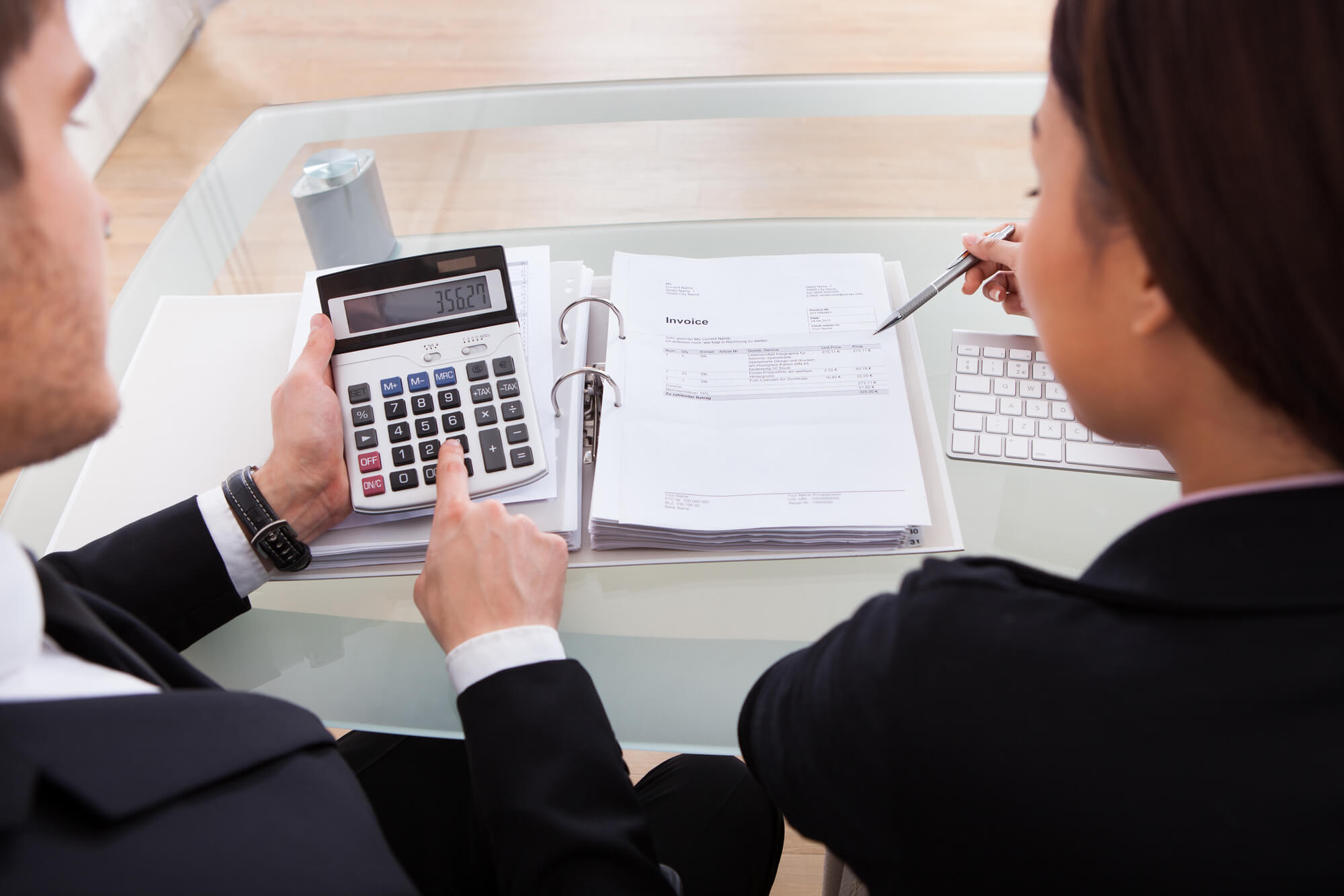 Благодарим за внимание!